CS 121: Lecture 13Turing Equivalence & Universality
Madhu Sudan
https://madhu.seas.Harvard.edu/courses/Fall2020
Book: https://introtcs.org
{
The whole staff (faster response): CS 121 Piazza
How to contact us
Only the course heads (slower):  cs121.fall2020.course.heads@gmail.com
Announcements:
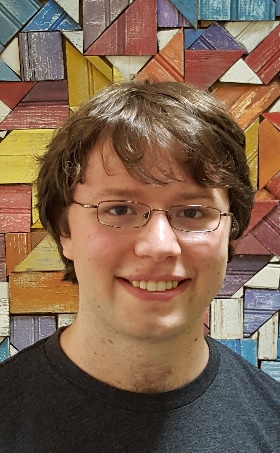 Advanced Sections: Josh Alman on Matrix Multiplication
Midterms yet to be graded. Will post details on Piazza when ready 
Homework 4 out today. Due in two weeks.
Participation Survey done? 
Sign up for active participation here!
Midterm Feedback Survey coming soon!
Mandatory (5 points on homework 4.). Anonymous! 
Staff takes it seriously! (Be open – call out specific people, actions).
Section 6 cycle starts today. Material in usual place!
Where we are:

Part I: Circuits: 
Finite computation, 
quantitative study

Part II: Automata: 
Infinite restricted computation, quantitative study
Part III: Turing Machines: 
Infinite computation, qualitative study
Part IV: Efficient Computation: 
Infinite computation, quantitative study
Part V: Randomized computation: 
Extending studies to non-classical algorithms
Today:
Recall Turing Machines
Exercise Break 1
Pick a high-level language
Identify features that are very different from Turing Machines.
Discuss differences after the break.
My list of differences:
Dealing with the differences - 1
Dealing with the differences - 2
Road Map of details
TMs
Define NAND-TMs. Show equivalent to TMs.
Just a program version of TMs. Like NAND circuits vs. NAND-CIRC programs.
Define NAND-RAMs. Show equivalent to NAND-TMs.
Allows loops and general indices.
This is the crucial step.
Define RAM machines. Show equivalent to NAND-RAMs
This what most compilers use to compile “down” from the high-level spec.
Equivalence straightforward.
“HOCAEIT” Theorem
Have Our Cake And Eat It Too
Church-Turing Thesis
Universality
Part 1: Encoding Turing Machines
Part 2: Interpreting the Encoding
Exercise Break 2
Initially: Make space for (current state, head location, current symbol)
In each round: 
fetch contents of Tape[head location] and update
Look at the code of the TM to determine next state, next location, symbol to write.
Write the “symbol to write” at current location.
Update “head location”
Conclusion: Lots of string manipulation (string copy), adjust … nothing profound.
Summary of Lecture:
Turing Equivalence and Turing-Church Thesis:
No proofs to remember. But encouraged to read the text (Chapter 8)
Do remember the HOCAEIT theorem! “Do not leave home without it.”
To prove computability, give algorithm in high-level language.
To prove non-computability, rule out TMs.
Universal Turing machines:
Single machine to simulate all others:
Similar to circuits.
Big difference: Simulates larger machines over larger alphabets!!!!
Next Lecture
Uncomputability.
Some functions are not computable no matter how much time we are willing to take!